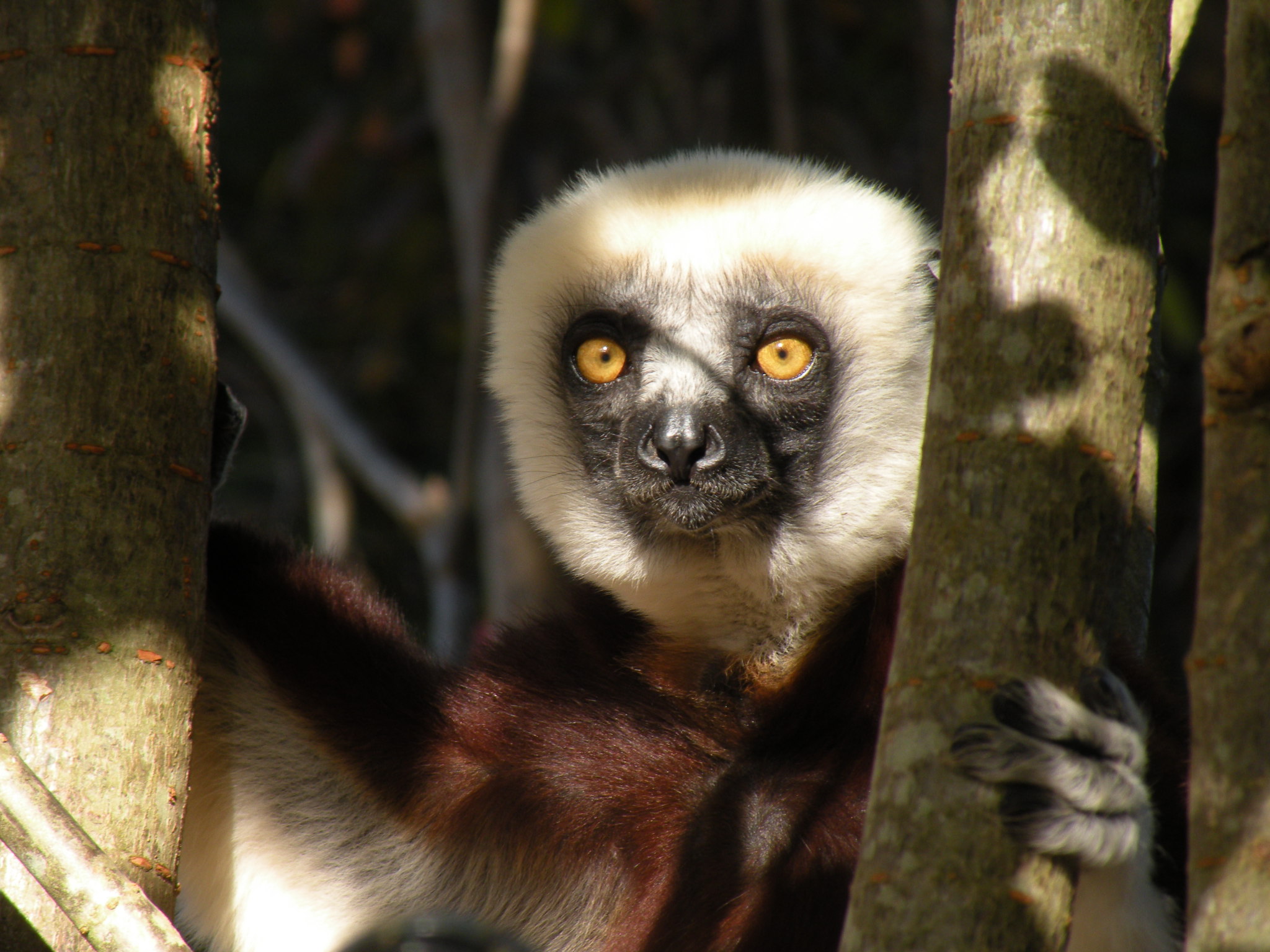 AIMA:Objectif numéro 2
Aider au développement de l’hôpital d’ Antsohihy
Antsohihy
France + Bénélux
4828 km de côtes
18,6 millions d’habitants
18 ethnies asiatiques et africaines
Ancienne monarchie unifiée au 18° s
Colonie Française de 1896 à 1960
République démocratique encore instable
PIB 800$ US et RNB/hab : 290$ US en 2003
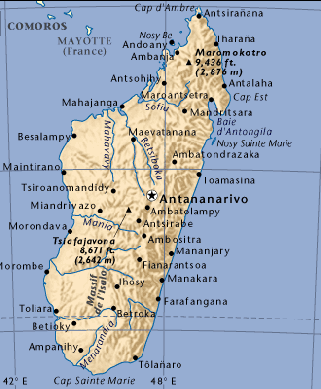 Canal du
Mozambique
400km
Océan
Indien
L’hôpital d’Antshohihy
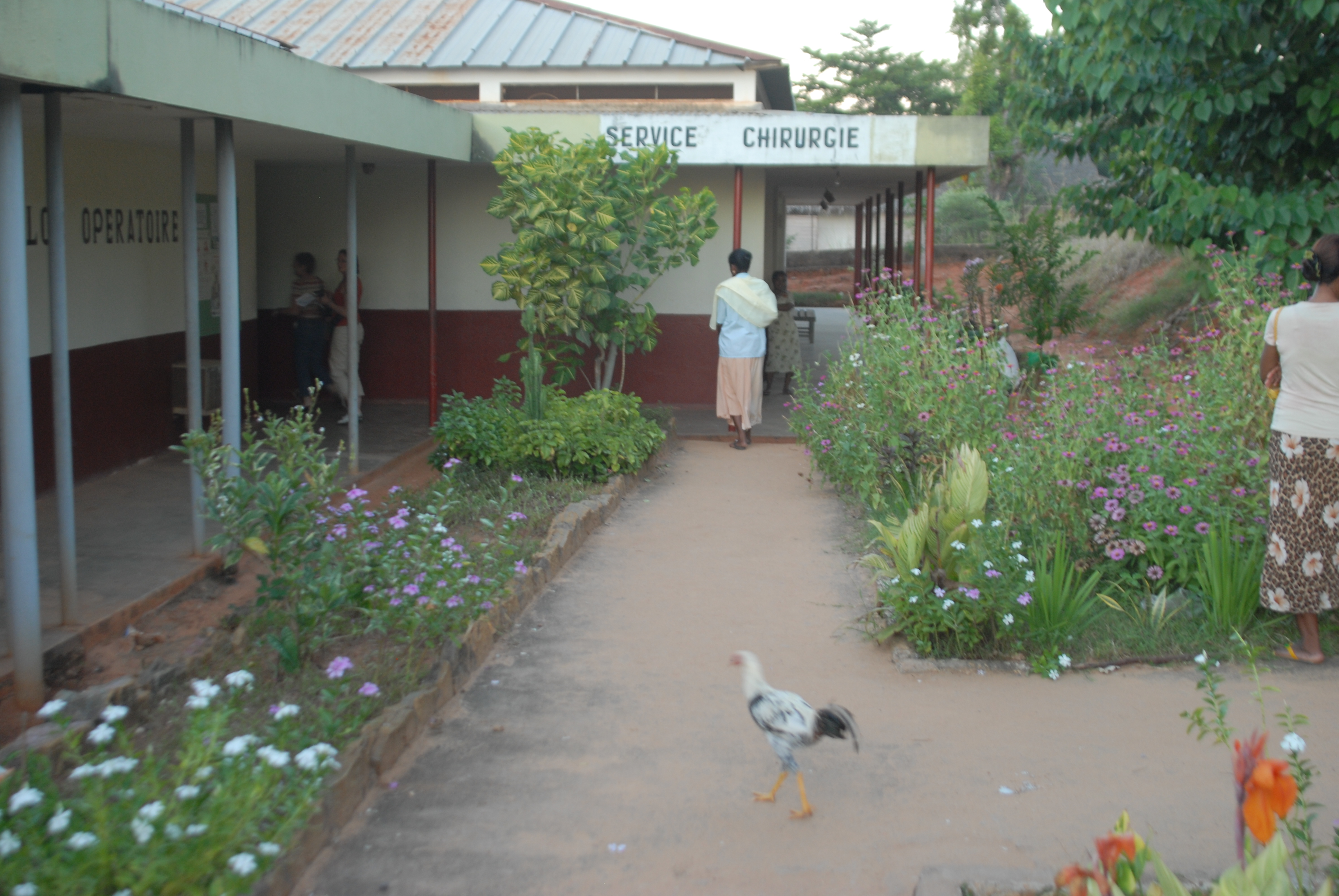 Ville de 60 000 habitants
1,5 millions d’habitants aux alentours
70 lits d’hospitalisation
Bloc opératoire
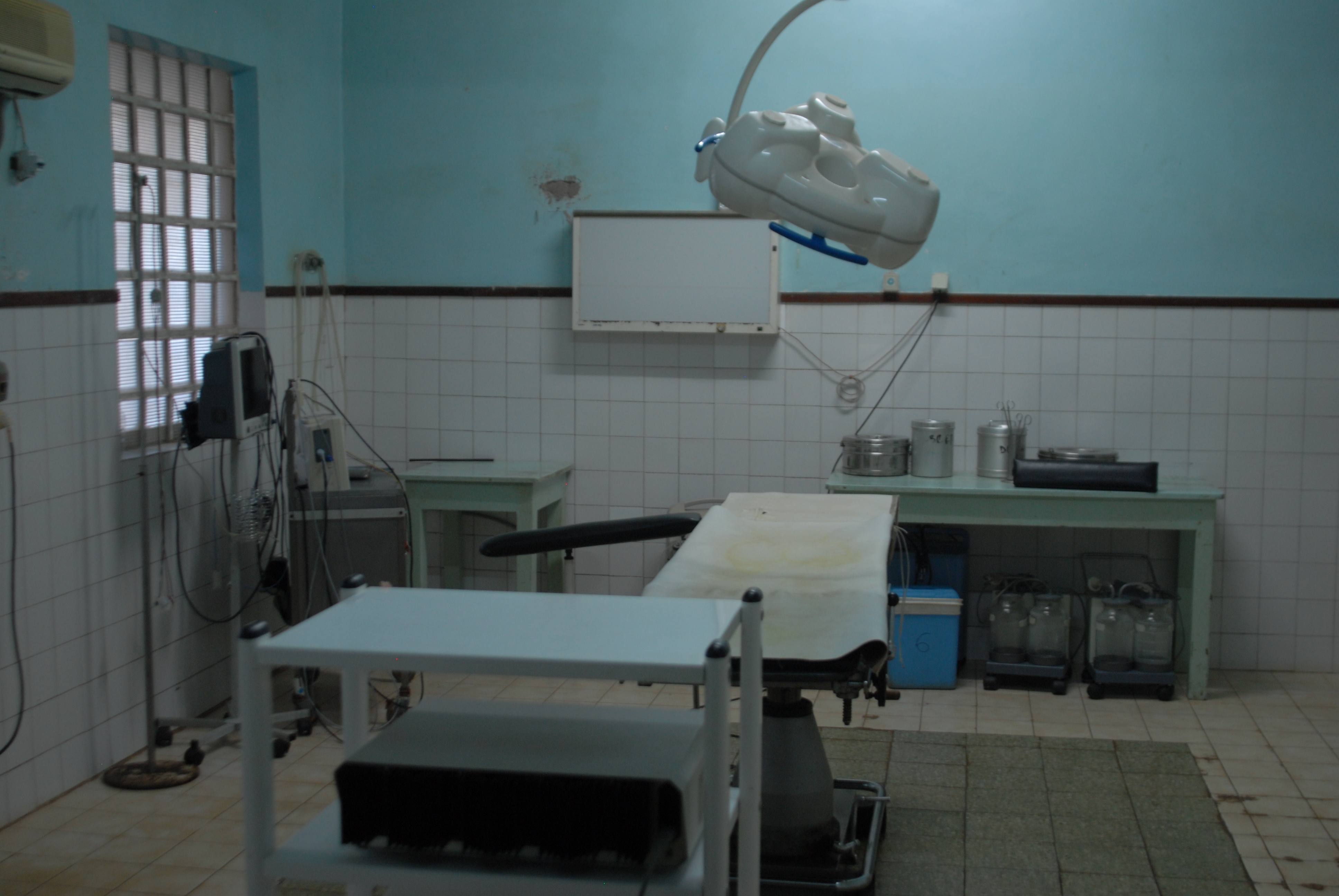 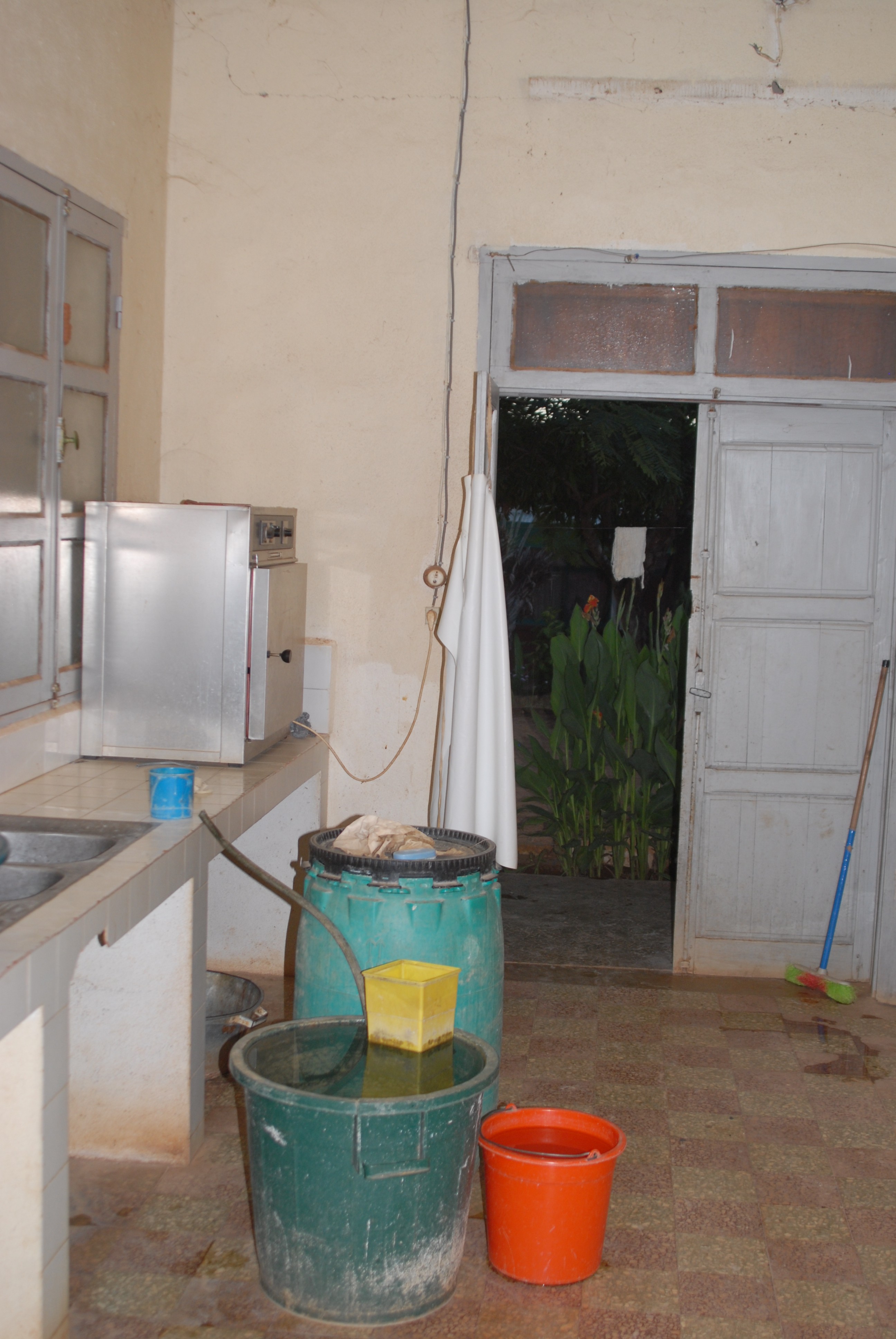 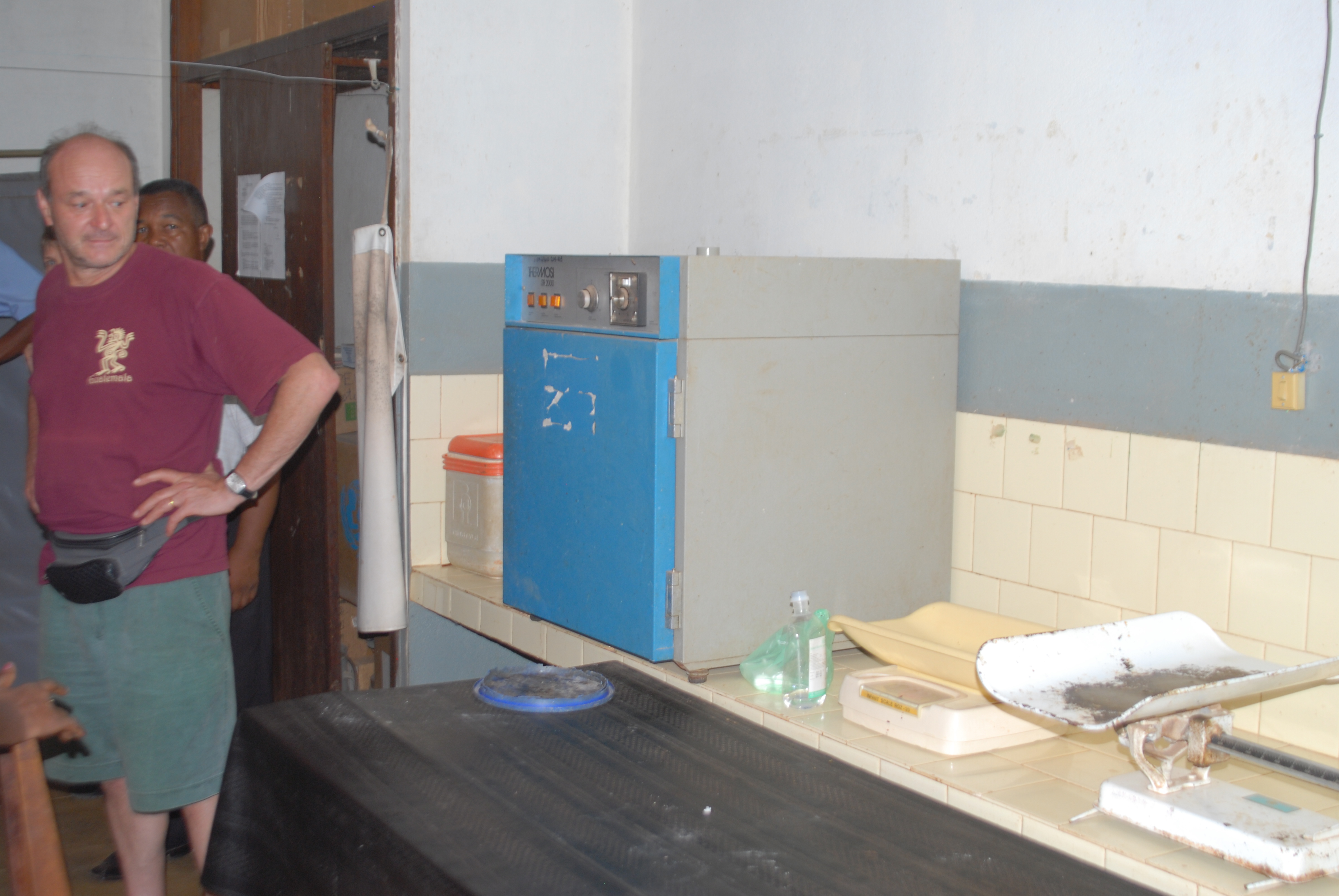 Stérilisation
Avril 2011
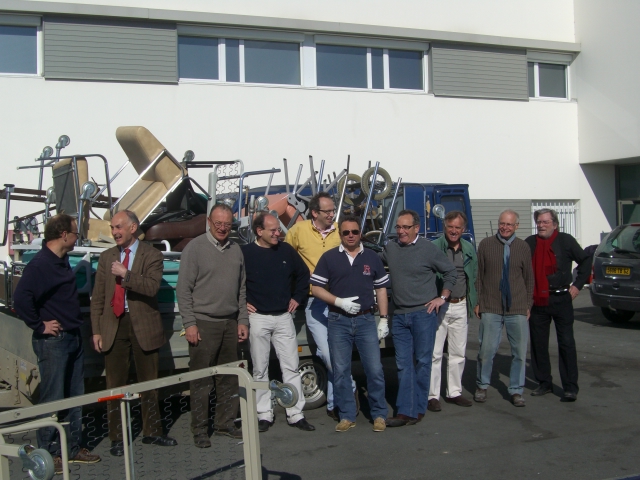 Préparation d’un premier container
Maternité
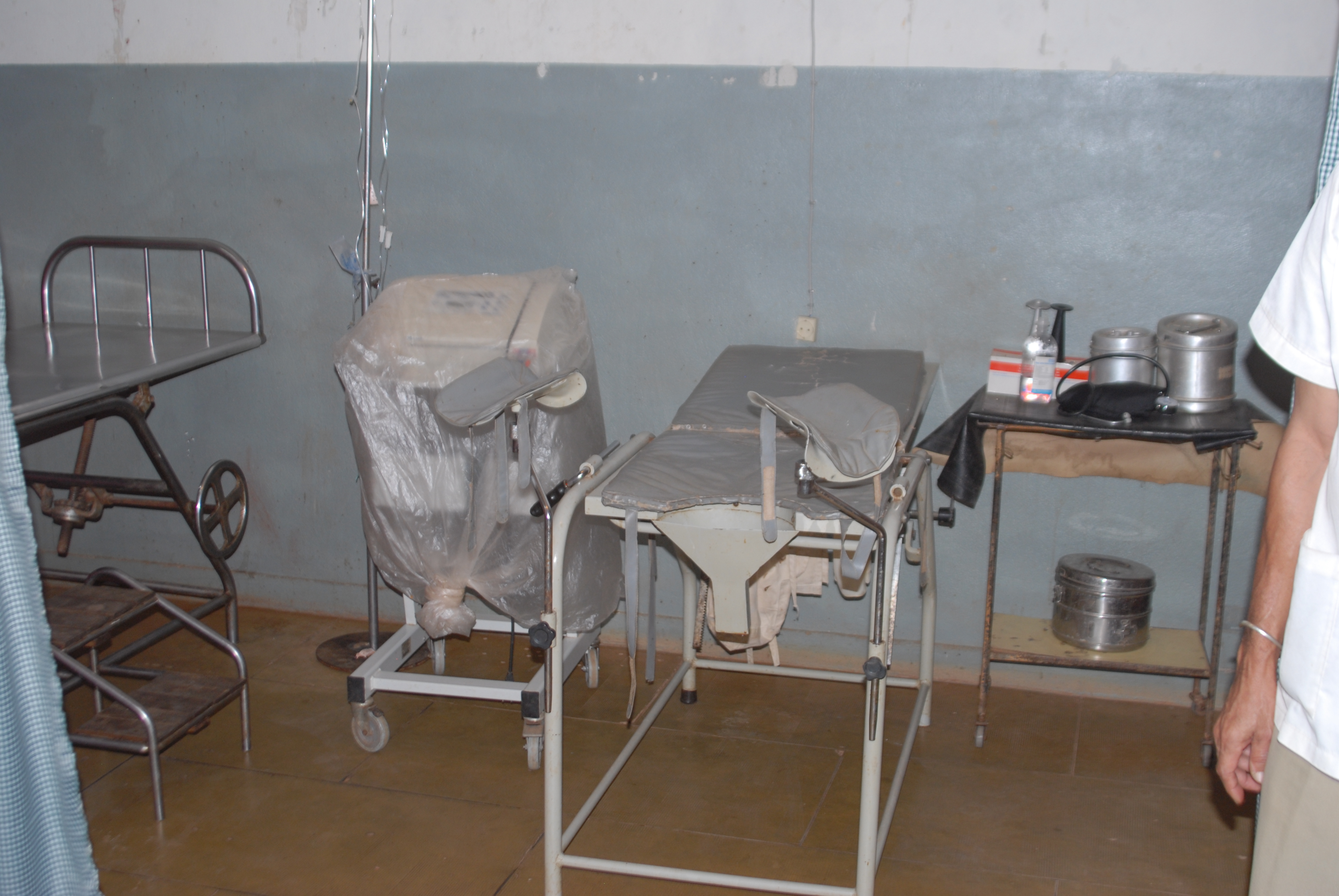